FAIRE UNE PREPA ECGoption géopolitique
Conseils en histoire, géographie et géopolitique
Cours tjrs en salle 201
FAIRE UNE PREPA ECGoption géopolitique
Du lycéen à l’étudiant
Approfondir ses connaissances
Développer sa réflexion
Préparer les concours
1. Du lycéen à l’étudiant
Une rupture avec le lycée… 
…et ses fléaux :
Fléau n° 1 : l’attentisme
Fléau n°2 : le bavardage
Fléau n°3 : les déficiences de l’écrit = 3 pts différents
Soin : écriture, ratures interdites (0,5 point en moins/rature)
Ex de pagede garde
Choix du matériel
Soin : écriture, ratures interdites (un point en moins/rature)
Organisation de la copie : page de garde complète, sauts de lignes entre la fin de l’introduction et le développement, entre les parties du développement…
Soin : écriture, ratures interdites (un point en moins/rature)
Organisation de la copie : page de garde complète, sauts de lignes entre la fin de l’introduction et le développement, entre les parties du développement…
Orthographe : accords, majuscules, accents…
Pour le croquis : un travail aussi régulier (achat recommandé certains…)
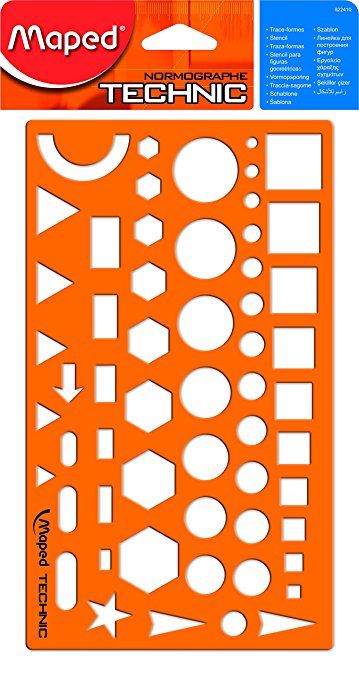 Avoir des fonds de carte
S’entraîner régulièrement
Avoir des cartes ds des lieux clés pour mémoriser
BAREME ORTHOGRAPHE
Qques fautes (5-10) : moins 0.5 pt
moins de 10 fautes : moins 1 pt
De 10 à 20 fautes : moins 2 pts
De 20 à 30  fautes : moins 3 pts
Plus de 30 fautes : moyenne impossible
Qu’est-ce qu’une faute ?
Accent
Majuscules aux gentilés  ex : je suis Français
Accords
Pluriel
…
CONSIGNES POUR TOUT DEVOIR
PAGE DE GARDE complète = 7 infos : nom, prénom, classe, matière, épreuve, sujet, date
Toujours réécrire le sujet en page de garde (si non fait – 1)
Ne jamais utiliser de crayon à papier (croquis)  
Usage  minimal du blanco et aucune rature (0.5 pt/rature)
DEVOIR-MAISON
COPIE DOUBLE OBLIGATOIRE (croquis, analyse de carte, introduction de dissertation..)
AUCUN RETARD AUTORISE (sauf cas de force majeure ; dans tous les cas, je dois être averti par mail)
PREPARER L’ESPACE DES APPRECIATIONS, en particulier mettre     /10 ou /20 en haut de la page.
Fléau n°4 : le smartphone
Quelles solutions ?
Quelles solutions ?
O en classe : une concentration active
Écoute de qualité
Bonne prise de notes
Des questions 
COURS MOMENT CLE DE STRUCTURATION DES IDEES (plan du cours) et DE REFLEXION
Quelles solutions ?
O en classe : une concentration active
Écoute de qualité
Bonne prise de notes
Des questions 
O changez d’attitude vis-à-vis de l’enseignant
Lui demander des conseils, des questions…
- Lien direct, par mail…
Quelles solutions ?
O PASSER DE LYCEEN A ETUDIANT
Autonomie
Prise de notes pertinente 
Anticipation/planification du travail
2. Approfondir ses connaissances
Un programme centré sur :
Le XXe siècle
L’évolution économique
La géopolitique
La géographie
La culture
Le programme de 1ère année est structuré par deux modules
Module I : Les grandes mutations du monde de 1913 à nos jours 
Module II : La mondialisation contemporaine : rapports de force et  enjeux.
Module I : Les grandes mutations du monde au XXe siècle
partie 1: Panorama géopolitique du monde de 1913 à la fin de la Guerre froide 
partie 2 : Le monde depuis les années 1990 : entre ruptures et recompositions géopolitiques
 partie 3 : L’économie mondiale d’un siècle à l’autre (1h par M.Avenel)
Module II : : La mondialisation contemporaine : rapports de force et  enjeux.
partie 4: La mondialisation : acteurs, dynamiques et espaces
 partie 5 : Les défis du développement et les enjeux d’un monde durable
 partie 6 : La France, une puissance en mutations depuis les années 1990
Le programme de 2ème année est structuré par deux modules
Module III : Géodynamique continentale de l’Union européenne, de l’Afrique, du Proche et du Moyen-Orient 
Module IV: Géodynamique continentale des Amériques et de l’Asie.
Bilan de ce programme
1ère année = socle des connaissances et socle méthodologique
2ème année = approfondissement par continent et liens avec l’actualité
Concours sur les 2 années
Ex sujet (Ecricome 2020)
L'influence de la France en Europe : héritages et mutations contemporaines.
3. Développer sa réflexion
Un préalable : pas de réflexion sans un apprentissage régulier des connaissances
À éviter : sédimenter les connaissances = apprendre sans comprendre, sans relier les informations
Une nécessité : être bien organisé, savoir gérer son travail
Une des clés de la réussite de la prépa !
Voir manuel pages 587-592
Solutions
Faire un planning précis (cours, colles, lectures…)
Gestion par demi-heure
Extrait de la progression annuelle
Ozennegeopolitique1.blogspot.com
ozennegeopolitique1.blogspot.com. Blog d'histoire-géo et géopolitique voué aux prépas HEC d'Ozenne: PROGRESSION
Une autre nécessité : se forger une culture générale solide et variée
2nde clé : relier les disciplines
Solutions
Garder du temps culturel
Etre le + svt multidisciplinaire 
Ex : films en VO
Lier HGG, culture G, philo, aspects civilisationnes des langues
Des outils :  les colles,les travaux écrits à rendre,les devoirs
COLLE SEANCE DE METHODOLOGIE DU SAMEDI 11 sept 8-10
1 préparation des colles
2 l’évaluation en prépa
3 la dissertation
4. Préparer les concours des écoles de commerce/management
Plusieurs outils pour se préparer aux concours
Plusieurs outils pour se préparer aux concours
COURS 7 heures (dont 1 M.AVENEL)
Un volume horaire d’environ 400 heures de cours d’histoire et géographie en 2 ans !
Plusieurs outils pour se préparer aux concours
Un volume horaire d’environ 400 heures de cours d’histoire et géographie en 2 ans
  
Des mises au point méthodologiques en classe : méthodologie et corrigés de devoirs…
EPREUVES ?
Durée de 4 h
La dissertation = ds toutes les banques d’épreuves
Attention : différent du lycée
Quatre types de dissertations :
La dissertation (ESSEC)  
La dissertation avec croquis (ESCP) 
La dissertation avec analyse de cartes (Ecricome)
La dissertation avec exploitation des documents (GEM)
LES 4 EPREUVES
Voir manuel pages 594-619
EXEMPLES DE SUJETS session 2018
ESCP : Etats-Unis - Chine: rivalités de pouvoir et d'influence

ESSEC : La construction européenne confrontée à la question de la nation (1951-2018) 


ECRICOM 
-sujet 1 :Le dérèglement climatique : une nouvelle donne majeure pour l'économie mondiale et les relations internationales
-sujet 2 : La Russie : partenaire ou menace pour l'Union européenne ?
Carte :  le "hard-power" russe : un retour ?
Sujet 2021
Voir annales blog 2ème année
Ozennegeopolitique2. Blog voué aux étudiants de 2ème année de la prépa HEC du lycée Ozenne.: ANNALES HEC : BCE ESSEC ECRICOME GEM
Rapport du jury
«  Ces sujets exigeaient un gros effort de réflexion sur des problématiques du monde actuel, ils requéraient la mobilisation de connaissances du programme des deux années. »
Plusieurs outils pour se préparer aux concours
Un volume horaire d’environ 400 heures de cours d’histoire et géographie en 2 ans
Des exercices méthodologiques en classe : méthodologie et corrigés de devoirs…
Une colle tous les 15 jours, soit environ 15 colles dans l’année
Plusieurs outils pour se préparer aux concours
Un volume horaire d’environ 350 heures de cours d’histoire et géographie en 2 ans
Des exercices méthodologiques en classe : méthodologie et corrigés de devoirs…
Une colle tous les 15 jours, soit environ 15 colles dans l’année
Plusieurs outils pour se préparer aux concours
Un volume horaire d’environ 350 heures de cours d’histoire et géographie en 2 ans
Des exercices méthodologiques en classe : méthodologie et corrigés de devoirs…
Une colle tous les 15 jours, soit environ 15 colles dans l’année
Le rôle clé du travail personnel
Le travail personnel
Une révision du cours régulière…
Le travail personnel
Une révision du cours régulière…
… complétée par des lectures et/l’écoute de médias
Le travail personnel
Une révision du cours régulière (planning)…
… complétée par des lectures et/l’écoute de médias
Se tenir informé de l’actualité géopolitique, économique et politique.
Le travail personnel
Une révision du cours régulière…
… complétée par des lectures et/l’écoute de médias
Se tenir informé de l’actualité géopolitique, économique et politique
La mise au point de fiches de lecture (guidées comme les « textes et références » ou en autonomie)
Les lieux de travail
Une salle attitrée toute l’année (avec une armoire accessible, qques ouvrages utiles comme des atlas ou la revue Courrier Internationale)
Le CDI : 3 documentalistes, deux salles réservées aux étudiants dont une silencieuse
D’autres lieux proches du lycée Ozenne : bibliothèque du Périgord ou fac de droit (Arsenal, ouverture jusqu’à 10h)
Le travail personnel
Ouvrages demandés à avoir (obligatoire) :
Manuel « tout-en-un » Stydyrama géopolitique ECS1 et dictionnaire
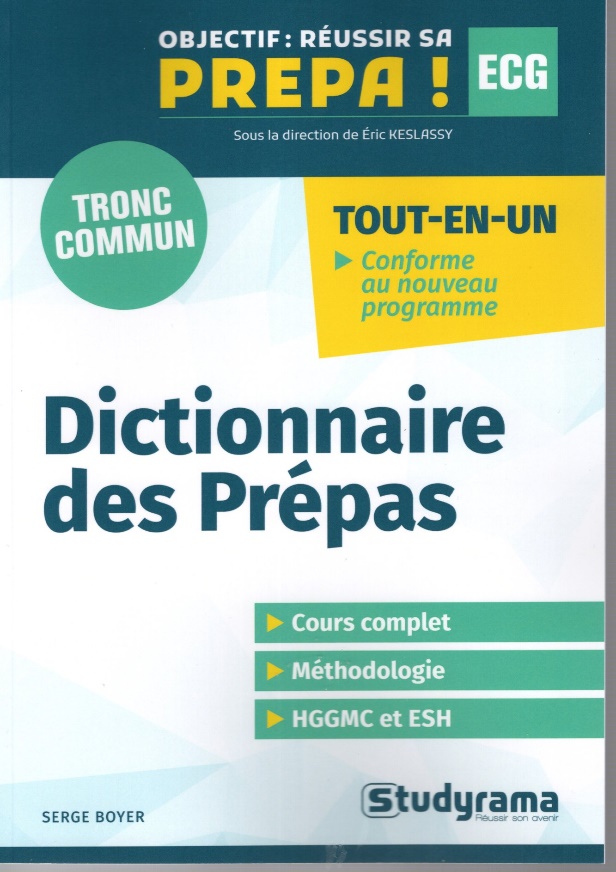 Le travail personnel : autres ouvrages demandés
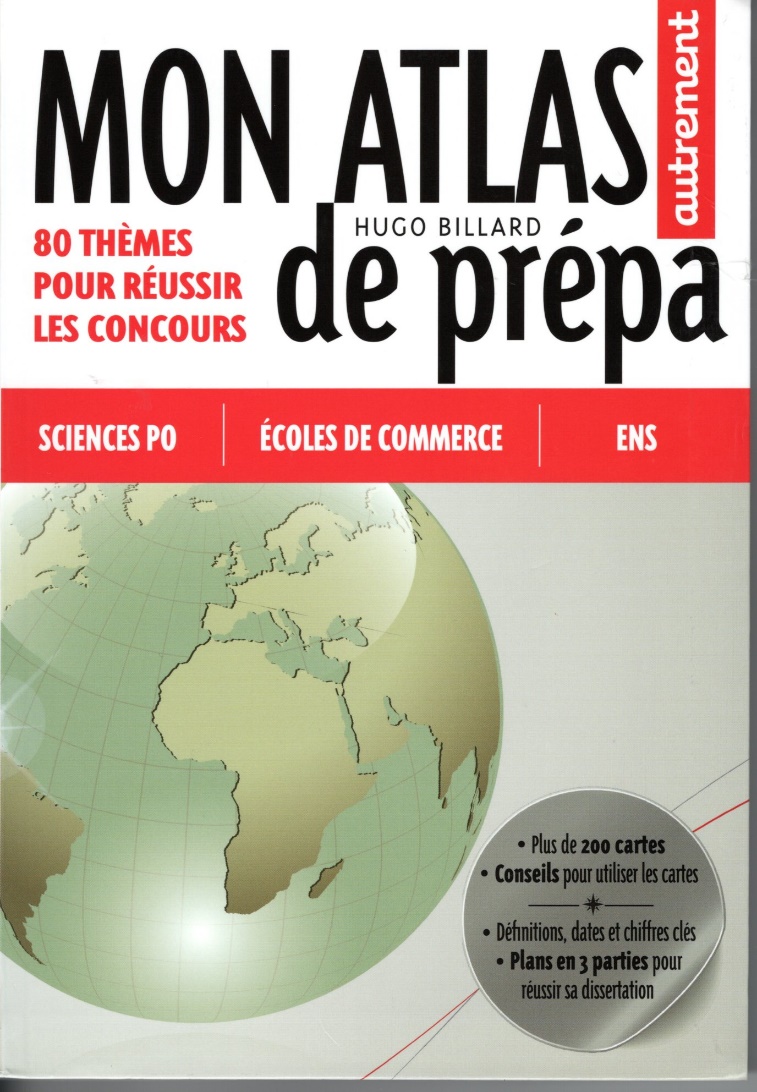 Le travail personnel
Quelques revues incontournables présentes au CDI :

QUESTIONS INTERNATIONALES
 LE MONDE DIPLOMATIQUE
LA DOCUMENTATION PHOTOGRAPHIQUE
L’HISTOIRE, HERODOTE…
Le travail personnel
Deux émissions  fondamentales :
TV :
LE DESSOUS DES CARTES, Arte, le samedi soir vers 19H
Radio :
LES ENJEUX INTERNATIONAUX, France culture tous les matins de 6H50 à 7H
Géopolitique le débat
Le travail personnel
Quelques sites internet  intéressants :

GEOCONFLUENCES  1000 mots définis
SCIENCES PO
ATLASHISTORIQUE.NET
DIPLOWEB.COM
Voir liens sur le blog de 1ère année
Plusieurs outils pour se préparer aux concours
Un volume horaire d’environ 400 heures de cours d’histoire et géographie
Des exercices méthodologiques en classe : méthodologie et corrigés de devoirs…
Une colle tous les 15 jours, soit environ 15 colles dans l’année
L’importance du travail personnel (avec T.R.)
Les outils professeur-élève
photocopies
-repères : plans de cours au début de chaque chapitre
-illustration du cours = + 60 DD l’année dernière
-complément de réflexion = +80 TR (A3)
T.R. ?
Textes et Références :
	- connaître les auteurs par une synthèse ou un extrait
	- minimum de 1 T.R./chapitre 
	- certains plus longs sur le blog
	- intégrés à la révisions des colles
TR N°1
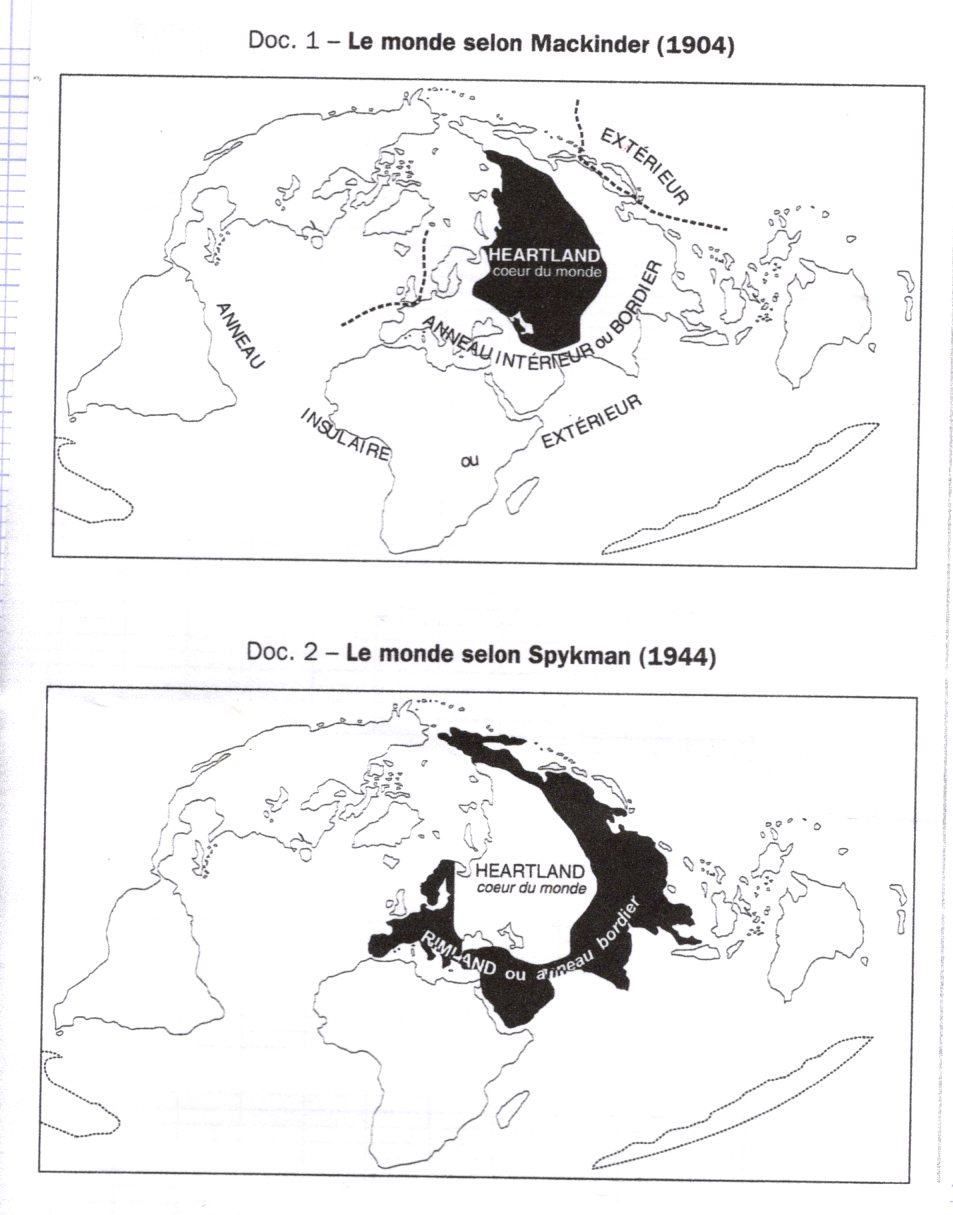 LES OUTILS PROFESSEUR-ELEVE
Un chapitre structuré en 2/3 sous-parties et paragraphes (voire sous-paragraphes) 
Les devoirs (total de 6) + des devoirs-maison (à faire à plusieurs)
Un blog, outil fondamental : 
Eozennegeopolitique1.blogspot.com
ozennegeopolitique.fr
Blog indispensable pour le travail
Des consignes pour le début d’année
Lien avec un second blog consacré à des émissions de radio (France culture, BFM business) et au blog de 2ème année (annales)
Planning des devoirs d’HG
10 sept : méthodologie de la dissertation
DS1 15  octobre 
DS2 3 décembre
DS3 28 janvier 
DS4 1 avril
DS5 27  mai 
À partir du mardi 6 juin DS6 Concours blanc
En cas d’absence à un DS
Rattrapage obligatoire…à demander par l’étudiant lui-même.
Si non fait : 0/20 coef 5.
Un bon outil pour les DS et les colles
EXERCICES-MAISON
Des exercices méthodologiques (évalués par une lettre)
1. Introduction de dissertation
2.  Croquis
-  3. Analyse de carte
Les enjeux de la première année
1 Remise à niveau cognitive 
2 Hausse du niveau des concours pour la dissertation (toutes les épreuves faites)
3 Le passage en 2ème année
GESTION DU STRESS
Quels critères pour le passage ?
Résultats  écrits et oraux: niveau final, évolution et votre cas personnel (chance de réussite)

Capacités : de travail, adaptation à la prépa, sérieux, qualités orales (colles)

Concours blanc : capacité à répondre aux épreuves des concours (élément de bonification = capacité à enchaîner les épreuves)
BILAN
1 DEUX CLES POUR VOTRE REUSSITE
Au niveau travail et méthode :
ETRE ORGANISE:
Relier connaissances et disciplines :
DEVELOPPER SA REFLEXION
2 Le rôle du professeur est triple
-traiter le programme : cours avec une écoute de qualité et une curiosité maximale
-conseiller, guider : aide personnalisée (questions, mail, propositions de lecture sur le blog…)
-entraîner : à l’écrit comme à l’oral avec les colles
3 des outils incontournables
Blog d’histoire, géographie et géopolitique voué à la prépa HEC de 1ère année du lycée Ozenne
http://ozennegeopolitique1.blogspot.com
4 Quel profil pour réussir ?
Se connaître pour s’adapter à la prépa
Quel profil pour réussir ?
Profil 1 : je suis arrivé jusqu’au bac sans trop forcer.
Quel profil pour réussir ?
Profil 2 : je suis sérieux et travailleur, mais cela n’a pas été facile.
Quel profil pour réussir ?
Profil 3 : je suis arrivé sans trop de pbs jusqu’au bac, mais j’ai souvent un manque de confiance en moi.
Association OZ’AIDE
HISTORIQUE
OBJECTIF individuel/collectif
ACTIONS MENEES
REUNION LUNDI 13 sept 18h
BONNE PREPA A TOUS !